Resource seven
Webinar proposal 
One webinar planning resource for jurisdictions
1
Australian Mental Health Care Classification
Mental Health Phase of Care webinars
Webinar overview
Mental Health Phase of Care (MHPoC) Webinar.
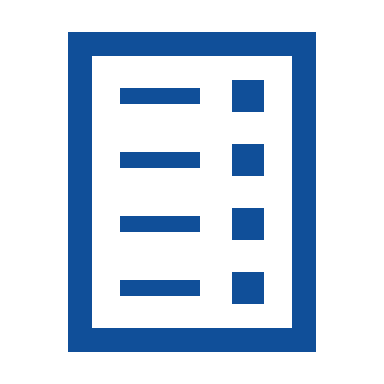 Webinar ‘How to’ Plan
Resources for jurisdictions who plan to run their own MHPoC webinar event to increase awareness of new education materials and overview of changes to MHPoC
Webinar ‘how to’ plan
Resources for jurisdictions to run their own webinar for local stakeholders.
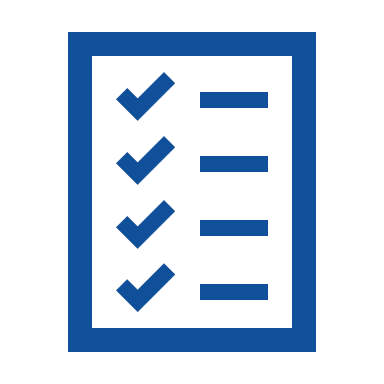 Planning Checklist
A checklist covering technical and presentation preparation tips to plan a local webinar.
Webinar Run Sheet
A run sheet and question prompts for the event – with options to customise content.
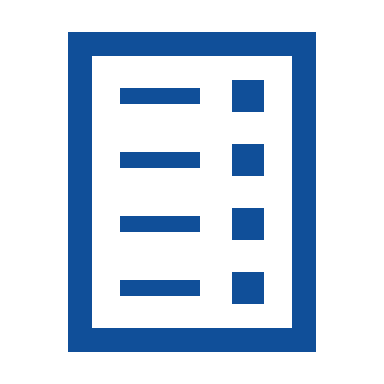 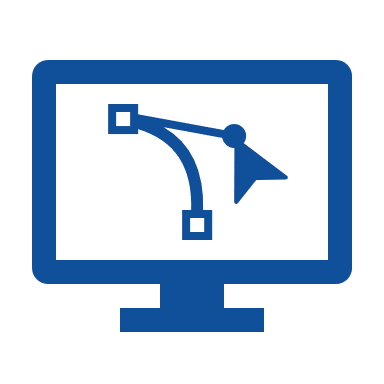 Webinar Slide pack
A short slide pack featuring key ideas and questions to support the event.
Planning checklist
Webinar platform

Choose a platform to deliver your webinar. Consider what platform your audience uses and what your organisation supports.

Will you use a videoconferencing tool in meeting mode or webinar mode? If you are expecting less than 40 attendees then meeting mode will allow you to interact with participants more effectively.
Form a team to co-deliver the webinar

MHPoC education materials have been co-designed and support collaborative learning and decision making.

Identify a team of co-presenters to work with to design and deliver the session. Seek co-presenters with diverse identities and experiences. 

Ensure representation for consumers, carers, families, peer-workers, clinicians, educators and managers in the co-presenters. Invite your administrator/technical support person to participate.
Registration and promotion

Who is your target audience? Is there an opportunity to work with another service to deliver jointly?

What channels do you regularly use to promote education and information events?

How will participants register? Will you track attendance? Will participants earn continuing professional development (CPD) points for participation?
Meet and plan the webinar

Invite co-presenters to a 45-minute meeting to plan the webinar together.

Two-minute exercise  -  Ask everyone to write down what they would like to see as an outcome of the webinar (e.g: actions, changes to knowledge, awareness) in the chat. Ask everyone to tell the group what they have written. Document the goals for the webinar.

Decide the roles: Facilitator (Introduce, manage time and questions), Co-presenters (topics and time), Technical support x two (monitor questions, support participants and troubleshooting).

Review the run sheet together – discuss stories and questions you want to focus on and document changes. Book a rehearsal three days prior to your event.
Meet and rehearse

Test the tools and functions of the webinar tool with your co-presenter team (give everyone a chance to use the tools).

Check everyone has the necessary equipment (e.g: headset, stable internet).

Test recording (if you are planning to record).
Run sheet
Webinar slide pack
Acknowledgement of Country
Acknowledgment of Country

[Add your Acknowledgement of Country here – consider how you can personalise your connection to the Country you are on and invite participants to share their own acknowledgement in the chat.]

https://aiatsis.gov.au/explore/map-indigenous-australia
Lived Experience
Acknowledgments of Lived Experience

[Add your Acknowledgements of Lived Experience here – invite your consumer, family and/or carer/peer rep to deliver this acknowledgement.]
Consent to record?
Are you planning to record your local webinar and use it as an educational resource?

If so – Advise participants prior to the session – and during the session pause to advise that the session will be recorded and made available for participants and/or others (e.g: via a website) and advise that continued participation will be taken as consent to record
Introductions
Introduce yourself and acknowledge the Country that you are living and working on.

Write it down and share in the chat.

https://aiatsis.gov.au/explore/map-indigenous-australia
Classifying mental health care
The Independent Health and Aged Care Pricing Authority developed the AMHCC to: 
improve the clinical meaningfulness of classifications for mental health care,
provide a nationally consistent framework for transparency,
ensure funding based on mental health activity.
The Australian Mental Health Care Classification
The AMHCC is a consumer-focused classification providing accurate and consistent data about services provided to consumers, families, carers and peer workers across different health care settings.

It incorporates: setting, MHPoC, age group, complexity (Health of the Nation Outcome Scales (HoNOS), mental health legal status (MHLS) and Life Skills Profile (LSP-16)).
Mental Health Phase of Care
The MHPoC is a measure of the primary goal of care and therefore along with other variables is used to calculate future funding, manage resources and improve care services.
The MHPoC is assigned or reviewed…
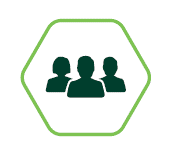 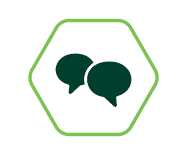 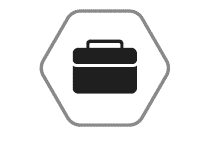 When there is a substantial and sustained change to the consumer’s clinical picture and family, carer or peer worker goals
At transfer of care between settings by the receiving agency
At the admission or 
registration of a consumer
MHPoC, HoNOS and LSP-16 should be reviewed on significant changes to consumer presentation
Mental Health Phase of Care
Functional Gain
Acute
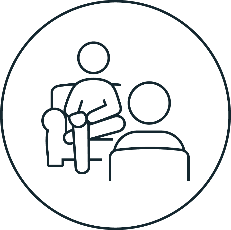 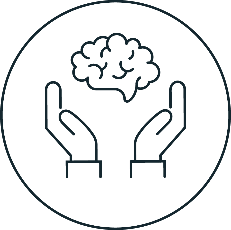 Mental Health
 Phase of Care
Intensive Extended
Consolidating Gain
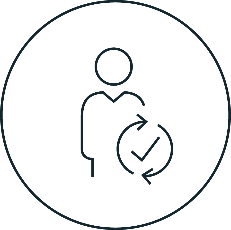 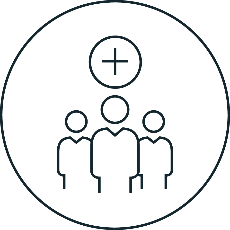 Assessment Only is no longer a MHPoC, it is now a data item.
It is used when the review outcome does not lead to the consumer being placed in one of the four phases immediately after.
[Speaker Notes: Diagram in middle of slide to be changed to fact sheet diagram]
Background to MHPoC project
AMHCC was introduced in 2016 and MHPoC is a variable within this classification.

A review project was undertaken in 2021 and recommended 
an update to definition of Acute 
removing Assessment Only from the MHPoC
the development of new education materials that are nationally consistent, age and setting specific.

The education materials have been co-designed with IHACPA, clinicians, consumer, family and carer representatives, members of the project steering group and Mental Health Working Group (MHWG) over six months and six workshops.

Feedback on prototypes have been received from 85 clinicians.
Resources
Share screen
Introduce the MHPoC Education Resources via website
www.ihacpa.gov.au/MHPoC
Principles
Here are some guiding principles for using the MHPoC:
Discuss and agree on MHPoC when the consumer’s care is co-managed or provided by multiple services.
Discuss MHPoC during regular reviews of consumer’s care plan.
There is no limit on the number of MHPoC over an episode of care.
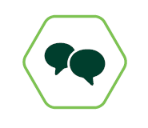 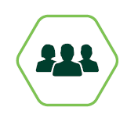 The MHPoC does not need to be changed if the consumer’s primary goal of care remains the same.
A consumer’s MHPoC can not be changed while they are on leave from a health care service.
1
A consumer will only have one MHPoC at any time.
MHPoC for quality care
Other benefits of using the MHPoC
For consumers, families, carers and peer workers
For clinicians and managers
Consider in the context of consumer, family, carer and peer worker goals.

Facilitate discussions about the care journey.

Catalyst for flexible clinical intervention.

Provide clarity on consumer’s current care plan and future journey.
Focus on the primary goal of care.

Supports problem solving and reflection.

Encourages high value clinical conversations.

Used in conjunction with other AMHCC data to calculate future funding, manage resources and improve local services.
Mental Health Phase of Care
Why is the AHMCC and MHPoC important for consumers, 		families and carers?
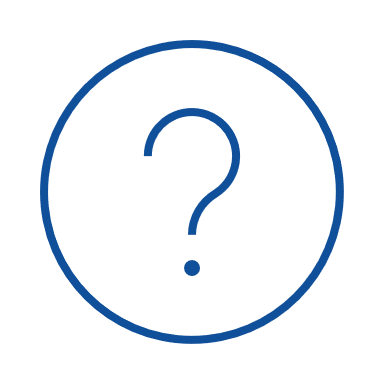 Mental Health Phase of Care
How might we use the MHPoC Education materials to 			maximise clinical utility and application to practice?
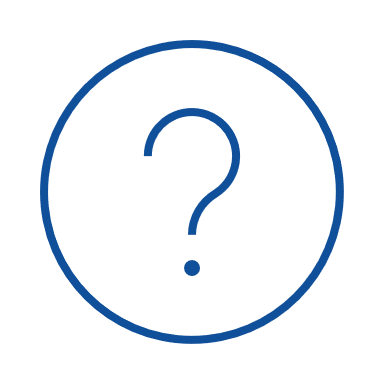 Mental Health Phase of Care
How might we build a shared understanding of the MHPoC 		through conversations?
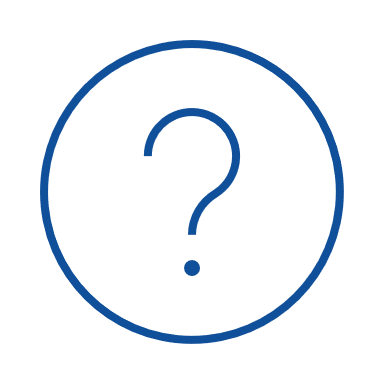 Activity
Think about one action you will take to build on your understanding of MHPoC.

Write it down and share it in the chat.
Thank you
Mental Health Phase of Care resources
www.ihacpa.gov.au/MHPoC